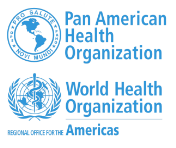 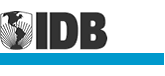 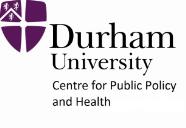 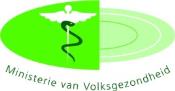 Health in All Policies (HiAP) Workshop

The Leadership Role in HiAP

Dr Catherine Hannaway
Durham University

6 May 2015
Leadership Roles in HiAP
Who needs to lead HiAP?

The role of the Health Sector
The leadership role of other government departments
The leadership role of NGOs and other stakeholders
The leadership role of the WHO.
1
Although government as a whole bears the ultimate responsibility for the health of their citizens, health ministries and authorities at all levels (national, regional and local) are key in promoting, implementing & sustaining HiAP.
What kind of leadership is required by the health sector for HiAP to flourish?
2
Title of the Presentation
Typology of Problems
Tame
Complicated 
Complex (Wicked)
3
‘Wicked Problems’: Defining Features (1)
4
‘Wicked Problems’: Defining Features (2)
Solutions may have unforeseen consequences
Unstable
Socially complex
Solutions are better or worse, not right or wrong
Context is all-important
Involve changing behaviour.

David Hunter, Professor of Health Policy & Management, Durham University
5
“People often think of ‘leadership’ in terms of personality characteristics, usually as something they call charisma. Since few people have great charisma, this leads logically to the conclusion that few people can provide leadership, which gets us into increasing trouble. Leadership is entirely different. It is associated with taking an organization into the future, and in an ever-faster-moving world, leadership is increasingly needed from more and more people, no matter where they are in a hierarchy. The notion that a few extraordinary people at the top can provide all the leadership needed today is ridiculous, and it’s a recipe for failure.”

John P Kotter (2013) Harvard Business Review Blog
6
What are the Leadership Qualities Needed to Successfully Develop and Implement HiAP?
Leader
Leadership
The Leadership Qualities Needed to Successfully Implement HiAP
Vision
Strategic thinking
Creativity
Passion
Courage
Political Astuteness
Understanding multiple disciplines, not just health
Good Communication and listening skills
Accountability
Fair, Trustworthy, Open, Honest
Systems Leadership: HiAP Crossing Boundaries
Old notions of leadership as dynamic, decisive, authoritarian and competitive are not well suited to the complexities of implementing HiAP

Systems leadership requires a ‘distributed’ approach, with well-developed skills of negotiation and consultation to enable collaborative direction-setting and decision-making with other stakeholders

Good leadership is not only about the individual qualities of the leader but also about enabling the whole system to be supportive of innovation, an awareness and understanding of complexity and an appreciation of the perspectives of different stakeholders.
The Leadership Challenge for HiAP Acknowledges:
Existence of ‘wicked problems’
Value of a whole systems                           approach
Political nature of complex                                             systems.



David Hunter, Professor of Health Policy & Management, Durham University
The HiAP (Complex Adaptive) Leader
Manages context and relationships
Understands the culture of                              the organisations 
Creates conditions that favour                 emergence and self-organisation
Works with a notion that complex outcomes can emerge from good enough vision and minimum specifications.

David Hunter, Professor of Health Policy & Management, Durham University
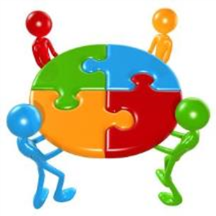 11
Rethinking Leadership for HiAP
Collective intelligence, not individual genius 
From targets to a systems approach
Accept the reality of ‘wicked problems’
Work with uncertainty
Shift from providing answers to asking 
    the questions
Acknowledge limits of the ‘can do’ culture
Encourage positive deviance in place of negativity.

David Hunter, Professor of Health Policy &  Management, Durham University
Question 1:
How can leadership of HiAP have the best chance of succeeding?
Question 2:
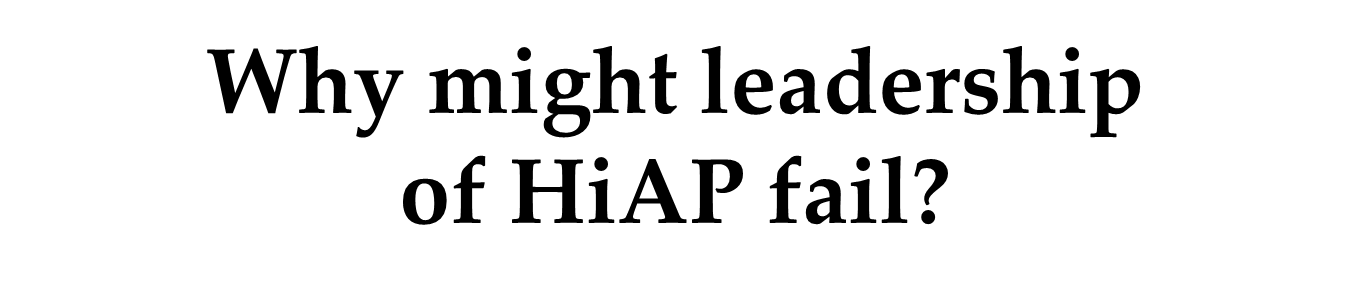 How can leadership of HiAP have the best chance of succeeding?
Shared vision 
Realistic goals and objectives 
Resist over-engineering structures 
Invest in relationship development 
Ability to have honest dialogue
Why might leadership of HiAP fail?
Conflict about goals and objectives
Philosophical differences among partners
High transaction costs – building trust and consensus take time
Weak accountability among partners 
     for success or failure
Pull of policy and structural silos
Tribalism and territorialism – the collaboration seen as detracting from mainstream initiatives  
						          Continued….
Continued.
Optimum number and mix of members 
Importance of 'boundary spanners' 
Collaborative leadership style 
Joint ownership of decisions and collective responsibility 
Focus on outcomes.
Lessons from Existing Research
David Hunter, Professor of Health Policy & Management, 
Durham University
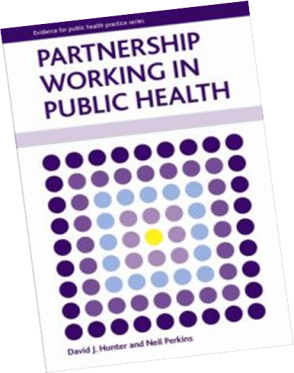 Lessons from Existing Research
Policies and procedures need to be more stream-lined,  focus on outcomes not merely process and structure
Those at higher strategic levels could learn from frontline practices which operate in a more organic and integrated way
Partnerships in practice can be rather messy constructs
Tendency to over-engineer partnerships, often to the exclusion of being clear about purpose and achievement       
Structures are less important than relational factors such as trust and goodwill
Importance of leadership styles – collaborative, integrative and adaptive.

David Hunter, Professor of Health Policy & Management, Durham University
What Really Matters in HiAP Leadership?
What matters is how you lead;
What matters is what you say, what you do and how you behave
The core idea is quite simple – authentic, ethical leaders who trust one another and want to follow – are servants first (Robert Greenleaf,  Servant Leadership).
The Role of the Health Ministry
For the health ministry to play a leading role in HiAP, 
it is crucial to:
Promote close collaboration within the ministry
Strengthen capacity to generate and use evidence on health impacts
Look outward and work in partnership with other sectors and stakeholders
Increase discussion of the social determinants of health and health inequity
Manage and negotiate competing interests;
Enforce the implementation of policies and monitor their results.
HiAP Leadership Challenges for the Health Ministry
Limited political influence
Constrained resources and staff turnover
Working in vertical, fragmented units
Difficulty gathering and disseminating evidence
Politicisation of the bureaucracy, corruption and
    capture
political commitment and discontinuity.
Given the important leadership and coordination role by the health sector, any dysfunction or ineffectiveness of a health ministry can have a grave impact on a population’s health. This highlights the importance of governance and politics as social determinants of health.
The Leadership Role for the WHO in HiAP
Bringing health considerations into global and regional policy-making
Supporting policies for global health protection and health promotion
Compiling experiences of best practice as well as challenges to HiAP
Providing technical assistance to countries in their efforts to apply HiAP 
Training health professionals and civil servants in HiAP.
Top Take-Away Messages
The complexity of the HiAP agenda require systems leadership approaches and networked responses at all levels to force a move beyond silo working;
Wicked problems require innovative, comprehensive solutions that can be modified in the light of experience and on-the-ground feedback;
Shared purpose matters;
Relationships matters – allows difficult discussions to happen and builds trust;
Trust matters – without trust, stakeholders will continue to approach things from separate organisational perspectives.
The Leadership Role in
Health in All Policies (HiAP)

Dr Catherine Hannaway
Durham University, UK

c.j.hannaway@durham.ac.uk